Top 10 Länder nach Anzahl neuer COVID-19-Fälle
120.915.219  Fälle (+6,1% im Vergleich zu Vorwoche)
2.674.078 Todesfälle (2,2%)
Quelle: WHO, Stand: 18.03.2021; *https://ourworldindata.org/covid-vaccinations, 19.03.21
7-Tages-Inzidenz weltweit pro 100.000 Einwohner
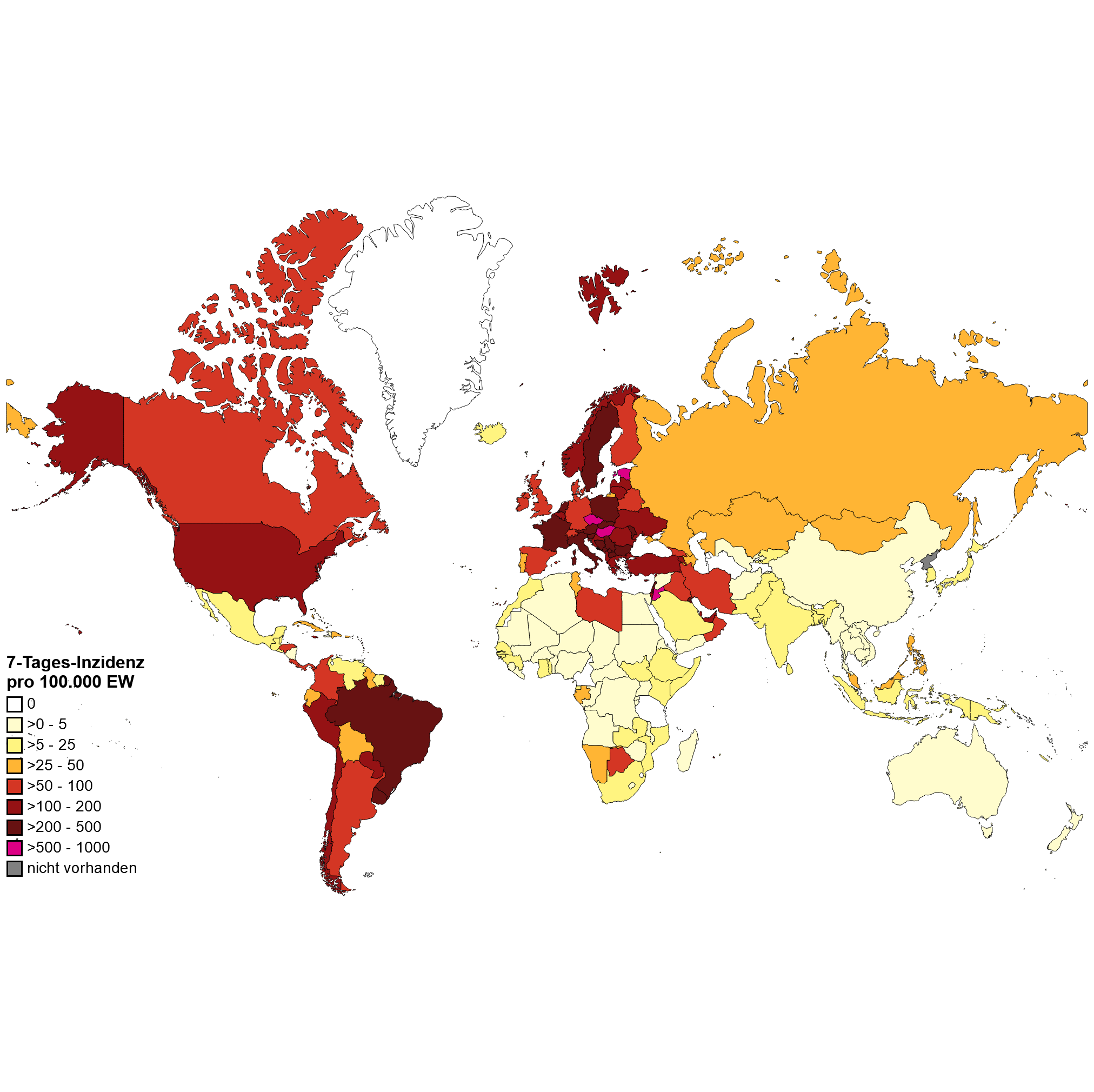 Quelle: WHO, Stand: 18.03.2021
SARS-CoV-2 Varianten: VOC 202012/01 (Linie B.1.1.7)
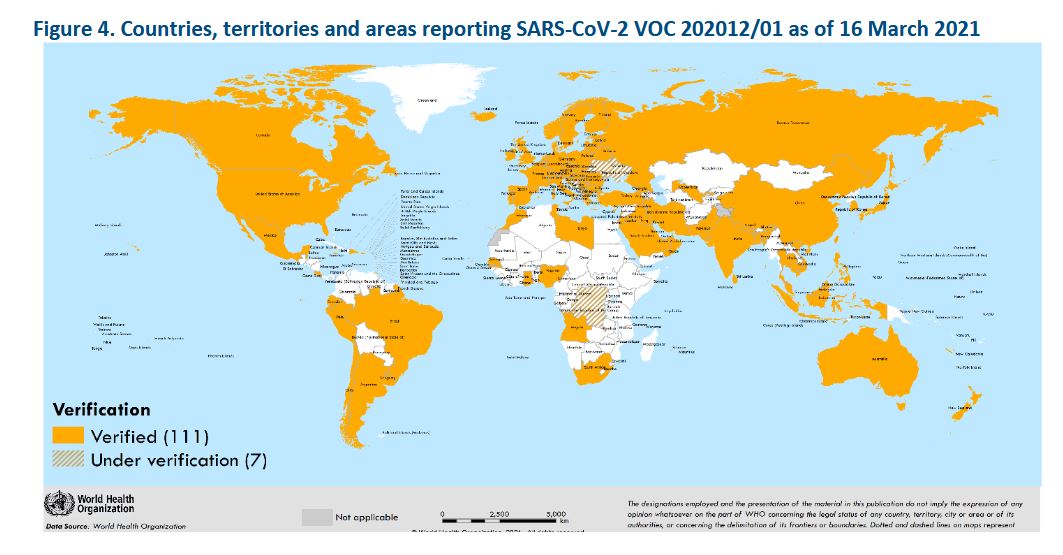 Virusvarianten-Risikogebiete: Irland, Portugal, Slowakei, Tschechien, UK
Quelle: WHO Sitrep vom 16.03.2021
[Speaker Notes: 106 Länder (+5 seit der Vorwoche)

https://www.who.int/publications/m/item/weekly-epidemiological-update---2-march-2021]
SARS-CoV-2 Varianten: 501Y.V2 (Linie B1.351)
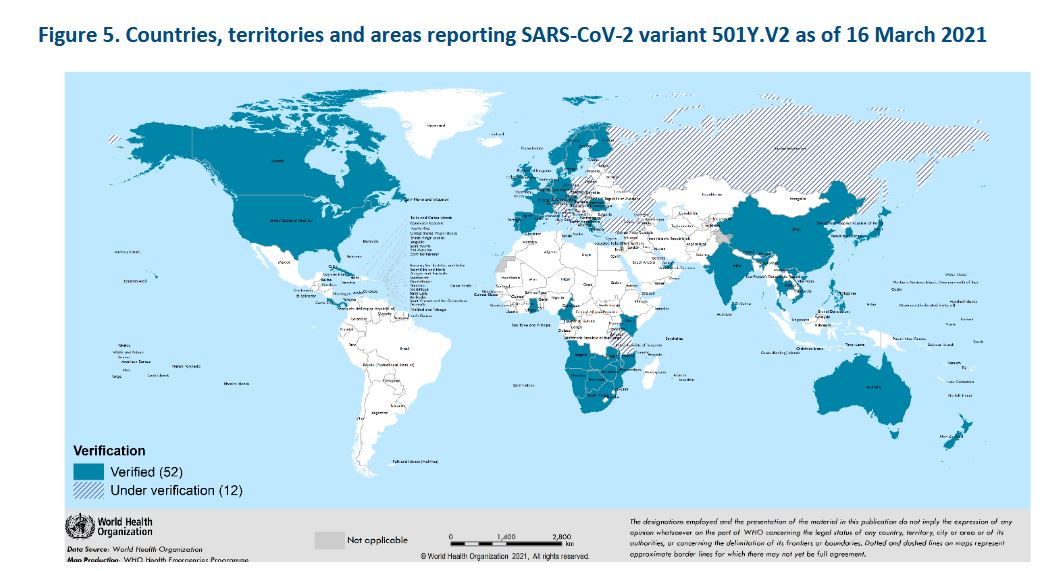 Virusvarianten-Risikogebiete: Botsuana, Eswatini, Lesotho, Malawi, Mosambik, Österreich (Tirol),    			               Sambia, Simbabwe, Südafrika, Moselle in Grand Est (Frankreich)
Unter Beobachtung: Afrika (u.a. Angola, Burundi, Ghana, Kenia, Namibia, Nigeria, Ruanda, Tanzania)
Quelle: WHO Sitrep vom 16.03.2021
[Speaker Notes: 56 Länder (+5 seit der Vorwoche)

https://www.who.int/publications/m/item/weekly-epidemiological-update---2-march-2021]
SARS-CoV-2 Varianten: P1. Variante (Linie B1.128.1)
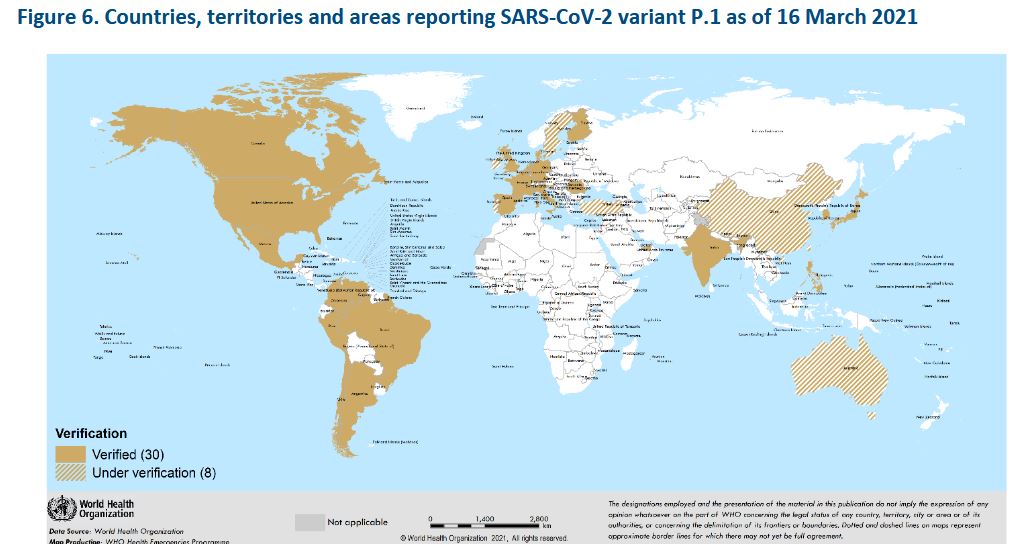 Virusvarianten-Risikogebiete: Brasilien
Unter Beobachtung: Südamerika, Italien
Quelle: WHO Sitrep vom 16.03.2021
[Speaker Notes: 29 Länder (+1 seit der Vorwoche)

https://www.who.int/publications/m/item/weekly-epidemiological-update---2-march-2021]
Lancet-Artikel vom 17.03.2021 by Hansen et al.: Assessment of protection against reinfection among 4 million PCR-tested individuals in Denmarkt in 2020: a population-level observatory study
März – Mai 2020
Sept – Dez 2020
n  = 514.271 PCR-negative  -- >           n = 16.819 PCR-positiv (3,27%)
n = 11.068 PCR-positive -- >               n = 72 PCR-positiv (0,65%)
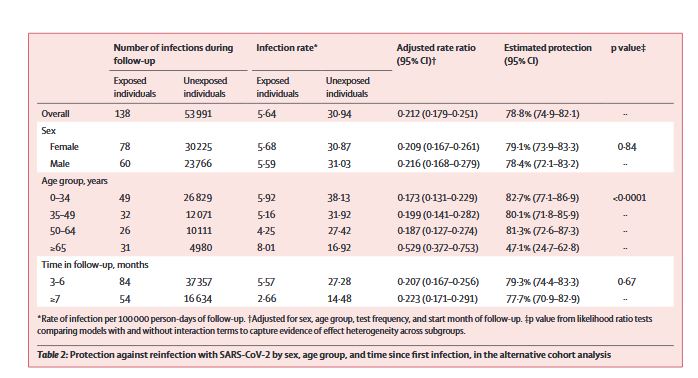 BACK-UP
WHO Epidemiological Update 16.03.2021
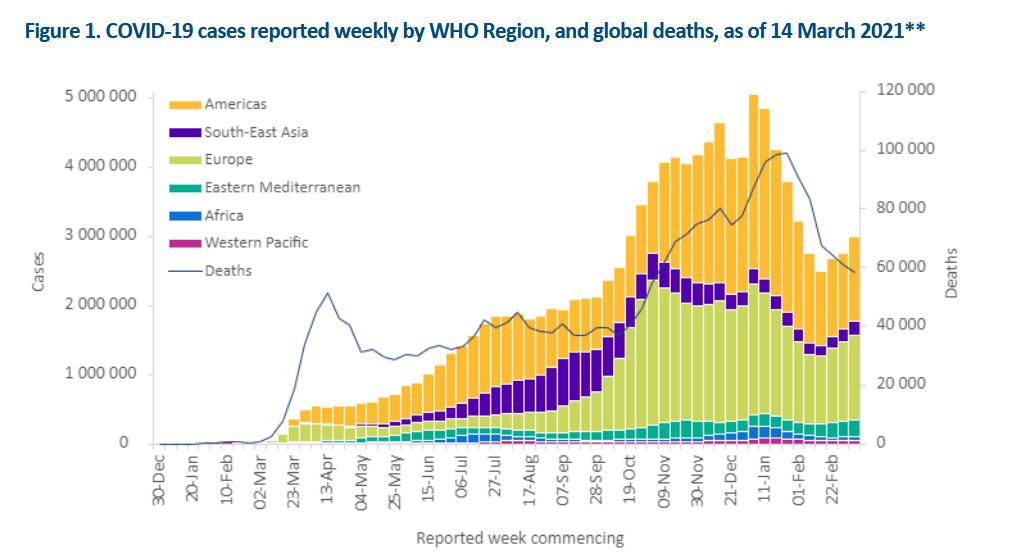 Quelle: WHO Sitrep, 16.03.2021
Quelle: WHO, 18.03.2021
Distribution of laboratory-confirmed COVID-19 deaths in EU/EEA, as of week 10, 2021
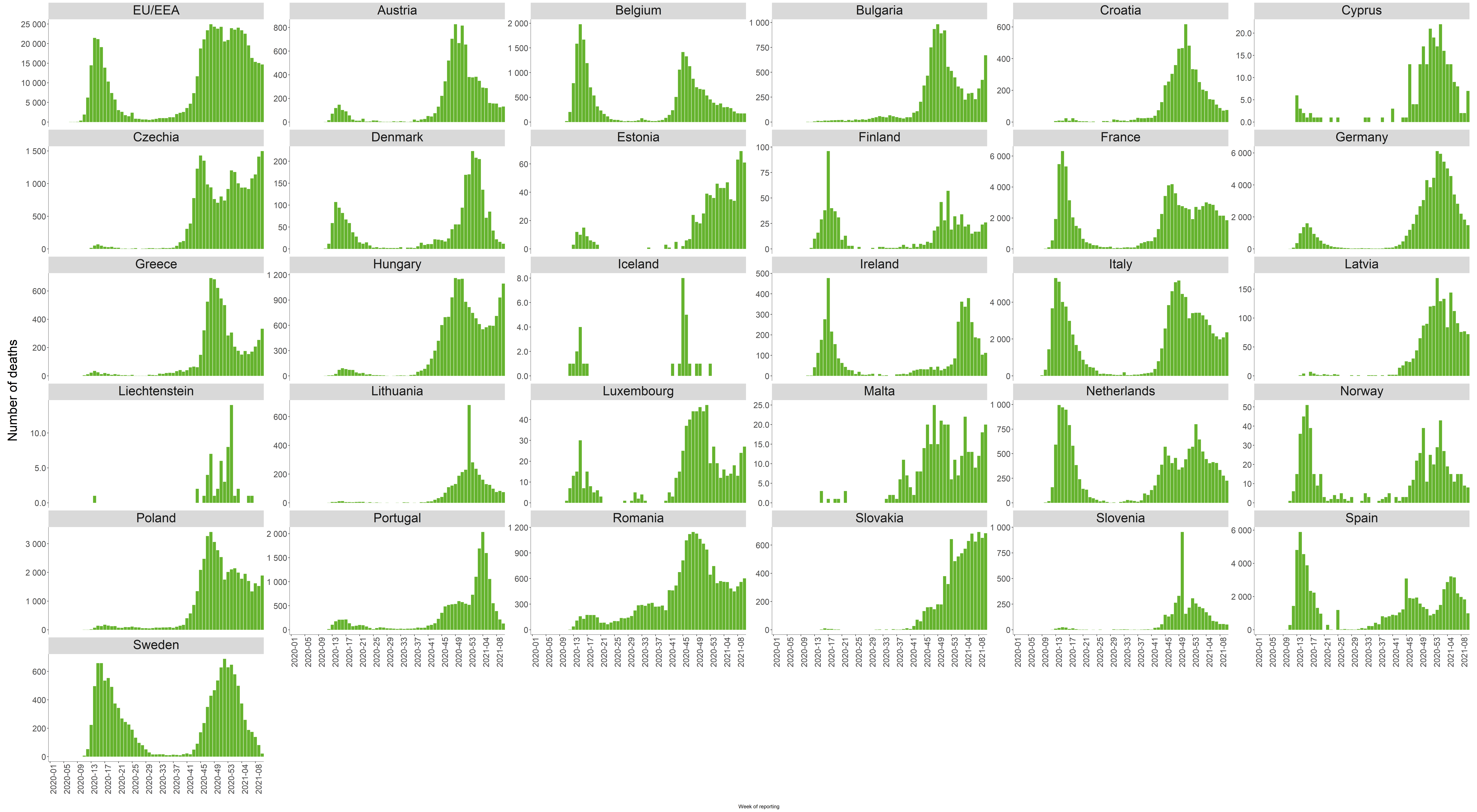 Quelle: ECDC, 18.03.2021; KW10
Anteil der einmal gegen COVID-19 geimpften Bevölkerung
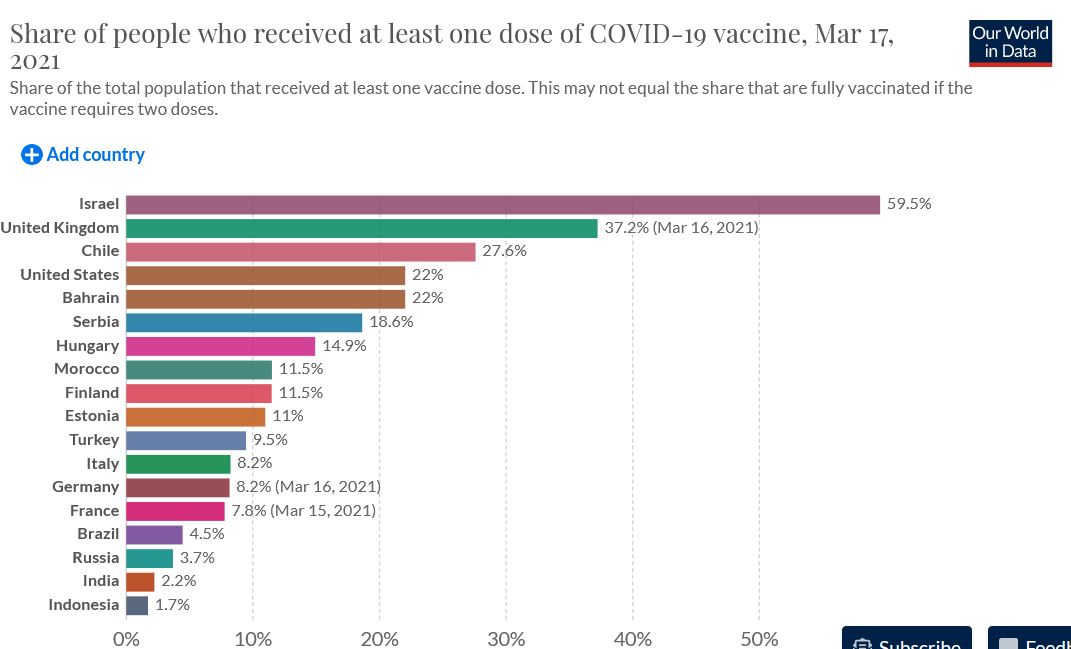 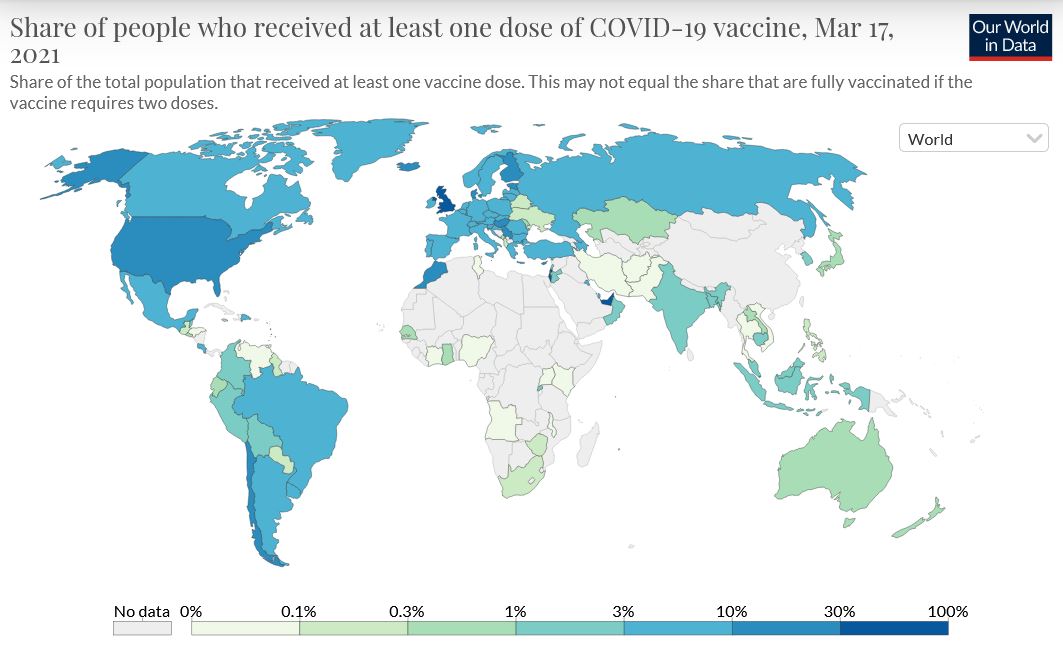 Quelle: Our World in Data, Stand: 17.03.2021
Anteil der vollständig gegen COVID-19 geimpften Bevölkerung
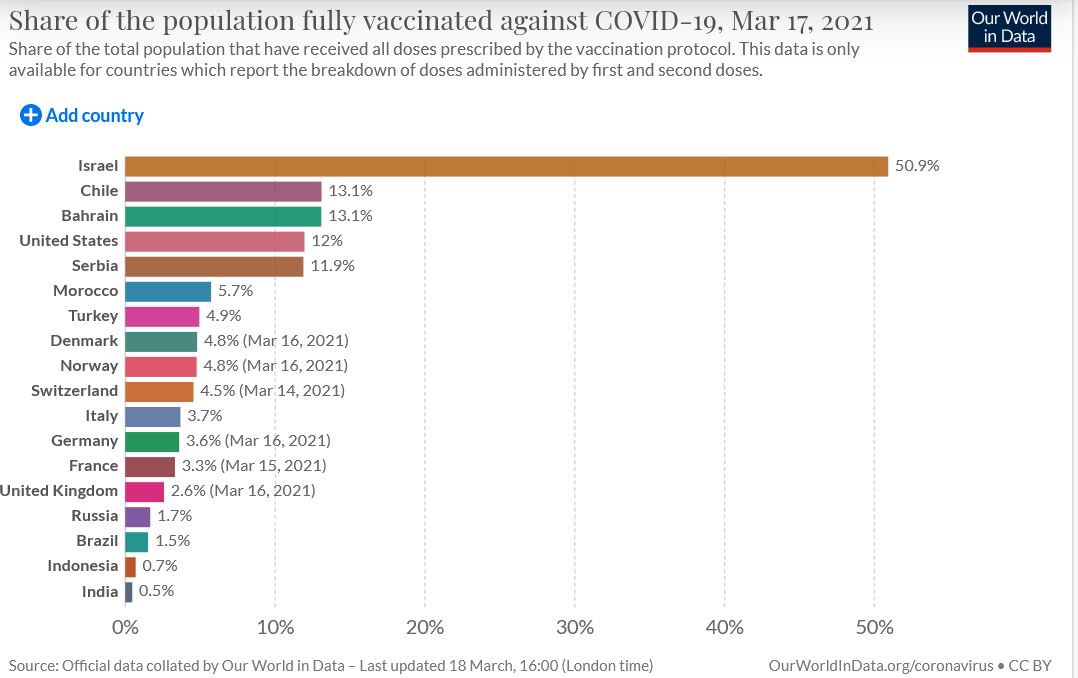 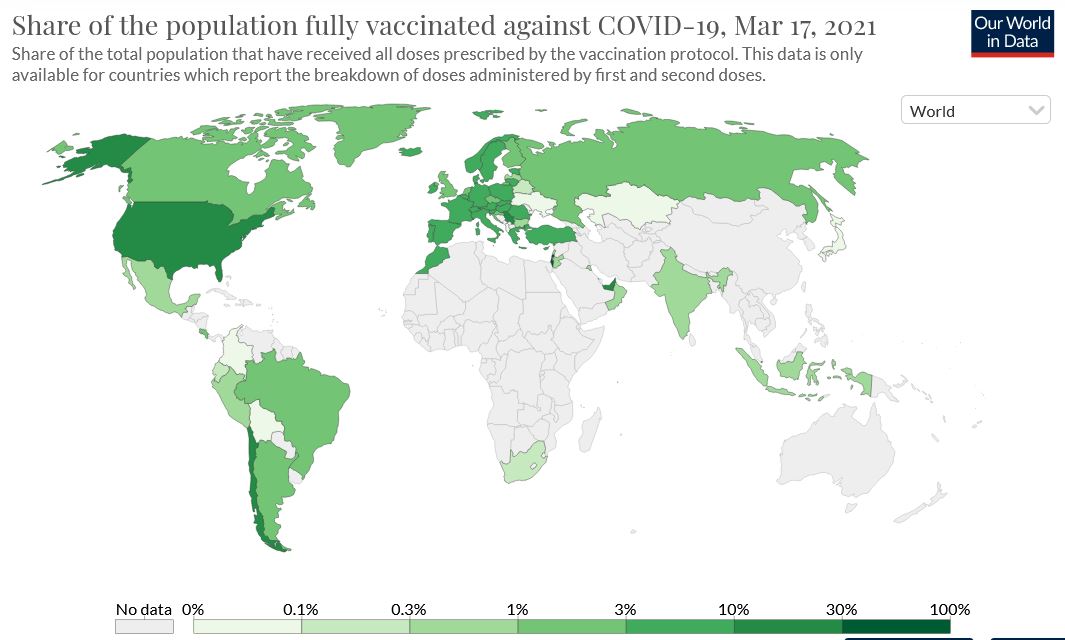 Quelle: Our World in Data, Stand: 17.03.2021